1-13 TRGOVCI
POJAM TRGOVINE
POJAM TRGOVINE
POJAM TRGOVINE
Trgovina je privredna aktivnost 
organizovane razmene roba i usluga
2. Kada su se ljudi počeli baviti trgovinom (označi sve tačne odgovore)
sa pojavom viška proizvoda
sa pojavom parne mašine
pre nove ere
trampom
otvaranje prve prodavnice
2. Kada su se ljudi počeli baviti trgovinom (označi sve tačne odgovore)
sa pojavom viška proizvoda
sa pojavom parne mašine
pre nove ere
trampom
otvaranje prve prodavnice
3. Trampa je:
razmena robe za novac
poklanjanje robe
razmena robe za robu
3. Trampa je:
razmena robe za robu
poklanjanje robe
razmena robe za novac
4. Šta je doprinelo razvoju trgovine?
__________________________________ 
__________________________________
__________________________________
4. Šta je doprinelo razvoju trgovine?
a)_VIŠAK PROIZVODA 
_ NASTANAK NOVCA
_ RAZVOJ SAOBRAĆAJA
5. Definiši trgovinu: (dopuni)
Trgovina je privredna delatnost koja se bavi __________________________________ 
__________________________________
5. Definiši trgovinu: (dopuni)
Trgovina je privredna delatnost koja se bavi __ 
prometom robe tj. posredovanjem između proizvođača i potrošača 
__________________________________
6. Robne funkcije trgovine su:
_________________________ 
_________________________ 
_________________________
6. Robne funkcije trgovine su:
Kvalitativna
Kvantitativna
Asortimanska
7. Šta se podrazumeva pod kvalitetom robe?
________________________________________________________ 
________________________________________________________
7. Šta se podrazumeva pod kvalitetom robe?
__fizička i hemijska svojstva robe
8. Šta se podrazumeva pod kvantitetom robe?
_____________________________________________________ 
______________________________________________________
8. Šta se podrazumeva pod kvantitetom robe?
brojno stanje robe izraženo nekom jedinicom mere (na primer: kg, m, l, kom. i slično)
9. Šta se porazumeva pod asortimanom robe?
____________________________________________________________________________________________________________________________
9. Šta se porazumeva pod asortimanom robe?
različita roba, različitog kvaliteta, od različitih proizvođača, različitog porekla...
10. Ključne poslovne funkcije trgovine? (zaokruži tačne odgovore)
reklama
nabavka
skladištenje i transport
prodaja
marketing
finansije
10. Ključne poslovne funkcije trgovine? (zaokruži tačne odgovore)
reklama
nabavka
skladištenje i transport
prodaja
marketing
finansije
Домаћи:  Пронађи у књизи одговоре за доле наведене појмове и  напиши на крају лекцје
Домаћи:  Пронађи у књизи одговоре за доле наведене појмове и  напиши на крају лекцје
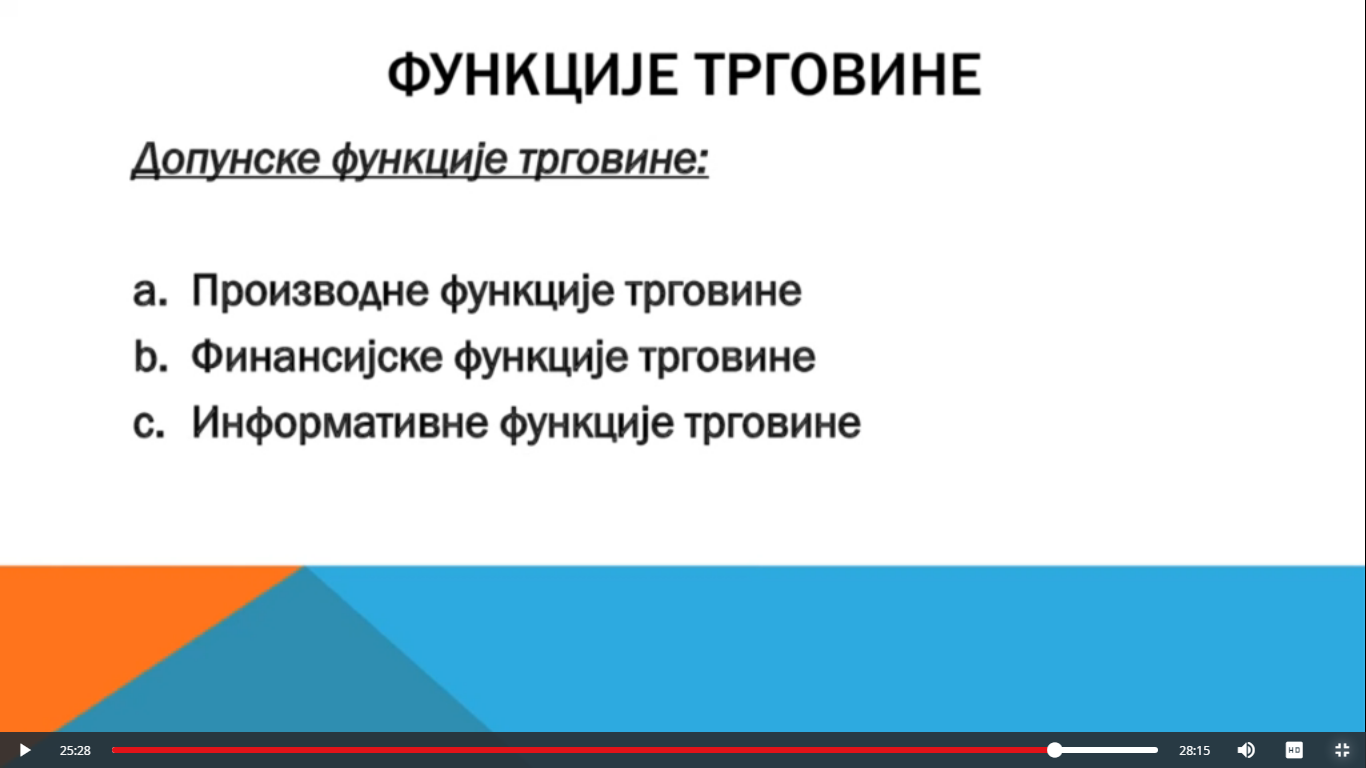